20 Jahre Krimiclub 2004 - 2024
Wie alles begann
2004
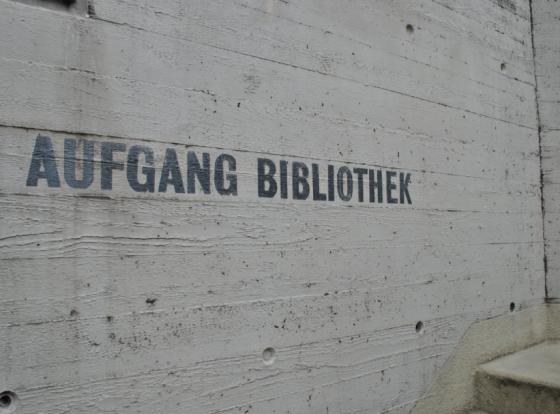 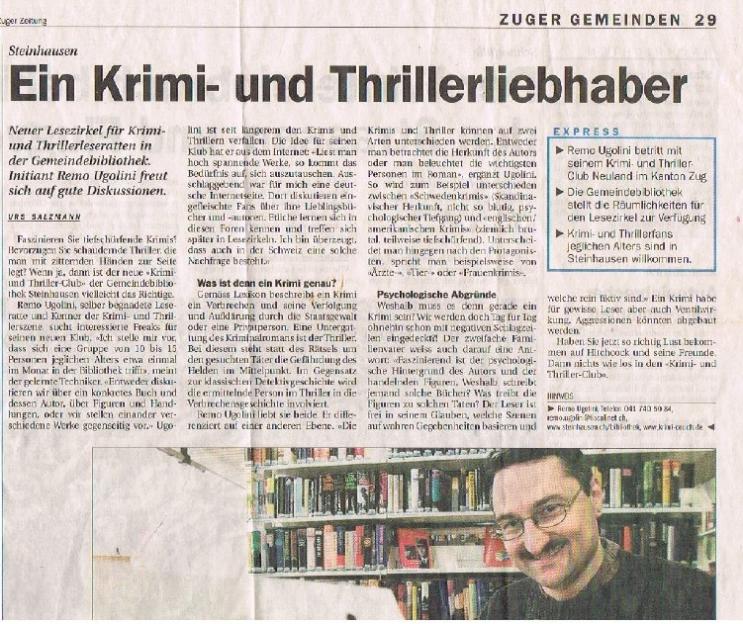 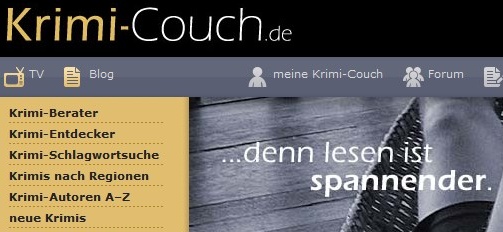 Themenabenden“Spurensuche“
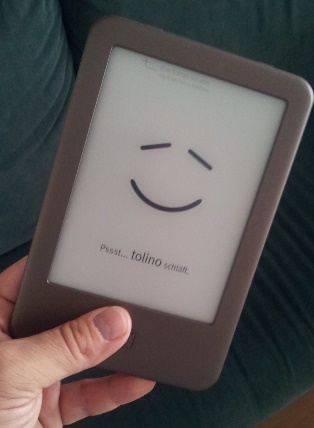 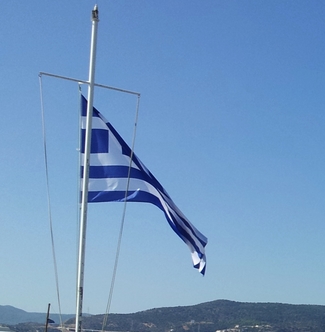 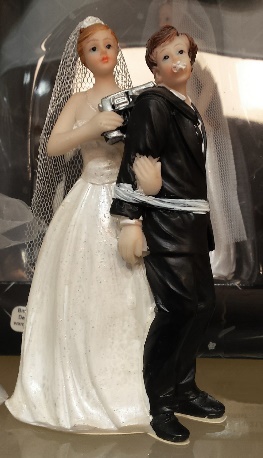 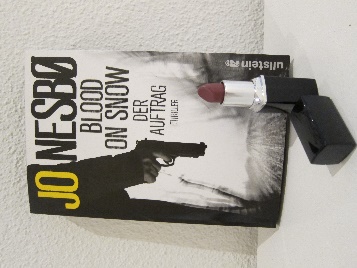 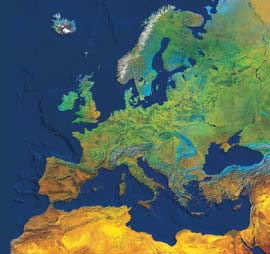 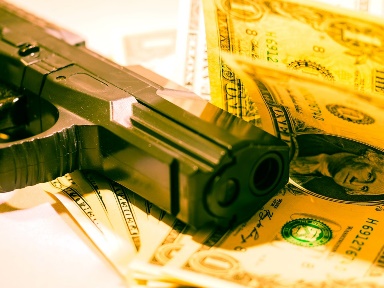 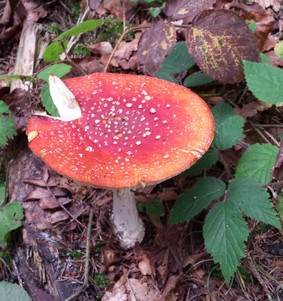 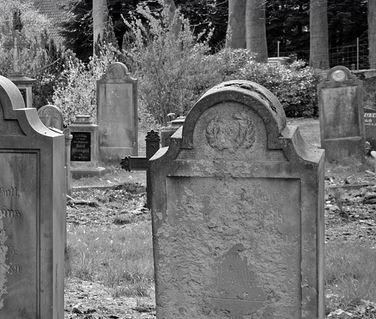 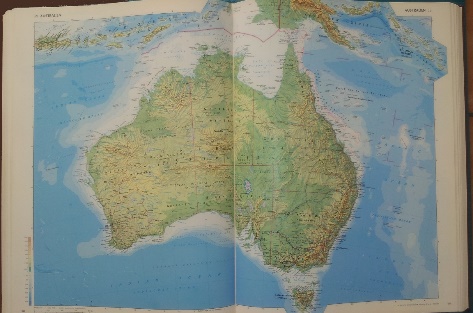 Marek Krajewski
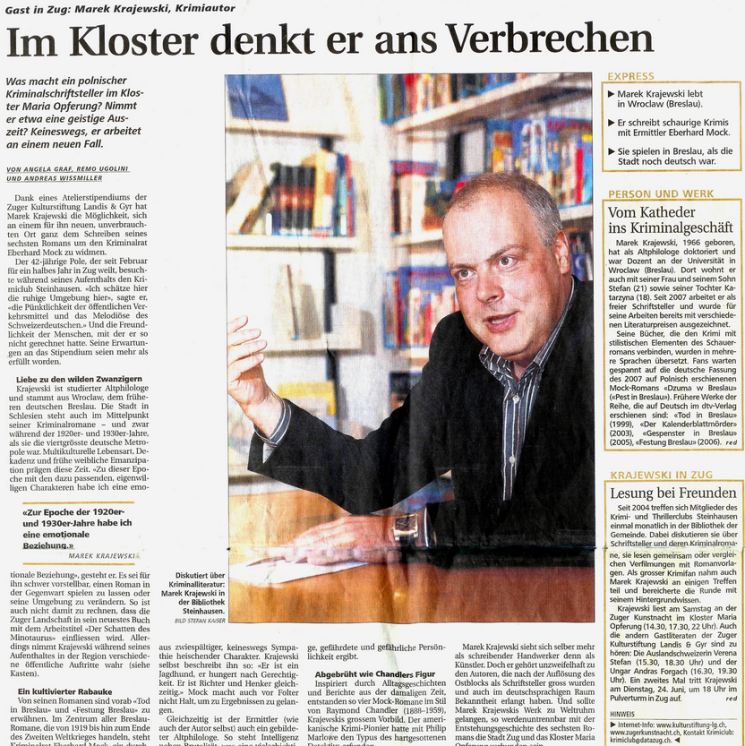 2008
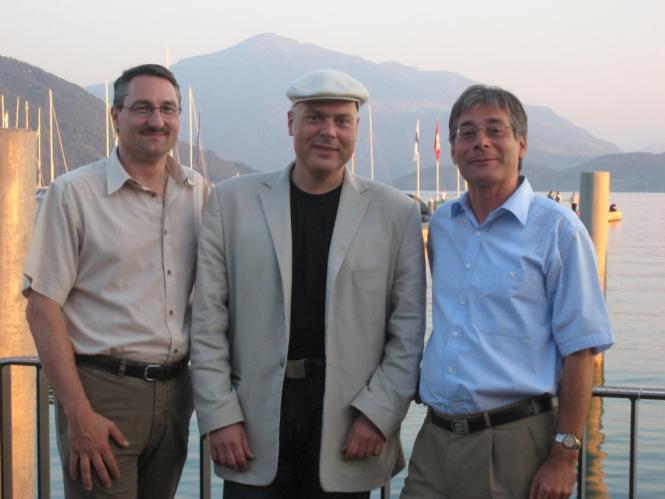 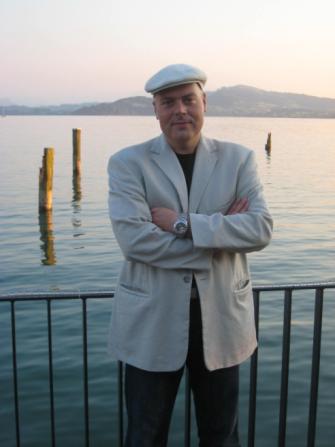 Autorenporträts
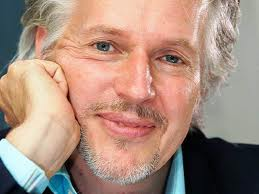 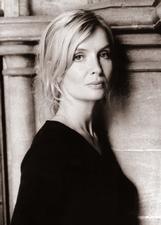 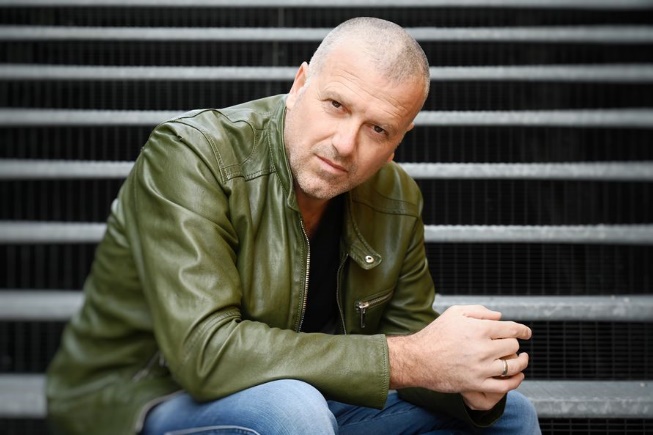 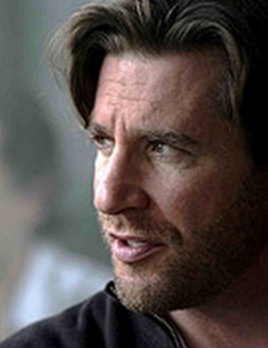 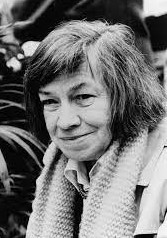 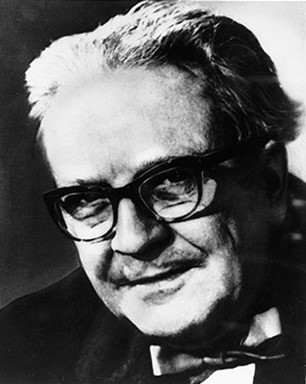 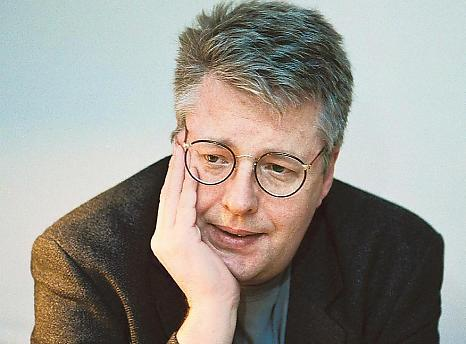 Wir sind online
2009
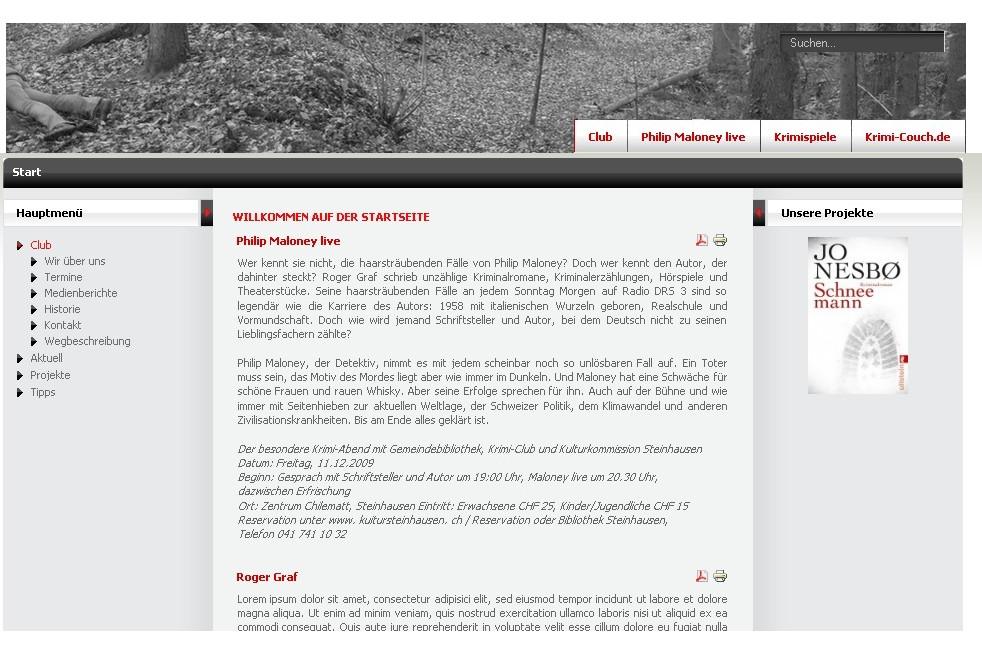 Gemeinsame Buchlesungen
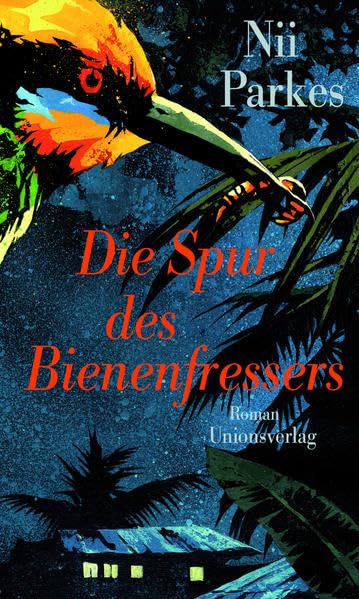 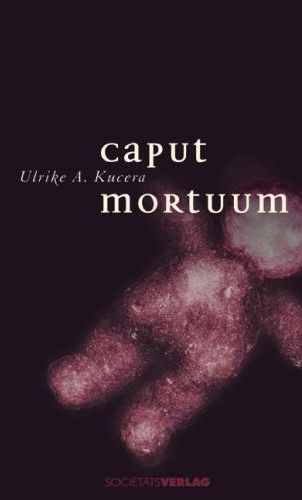 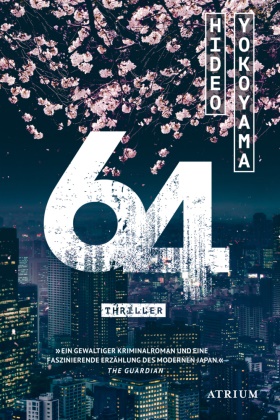 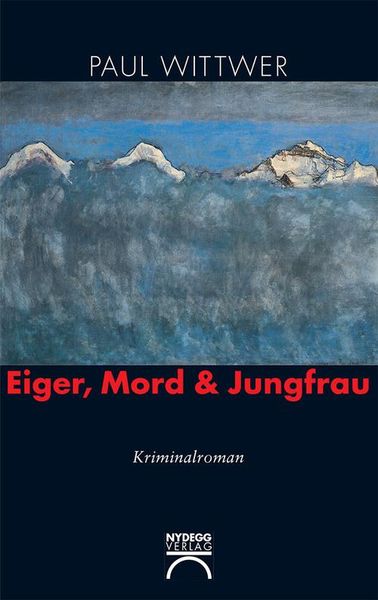 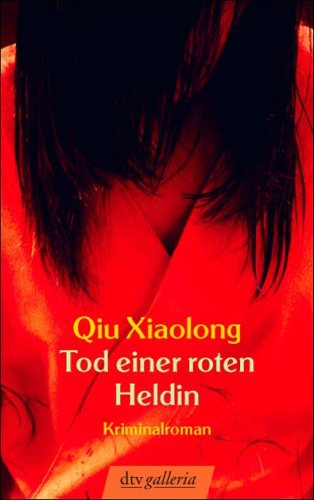 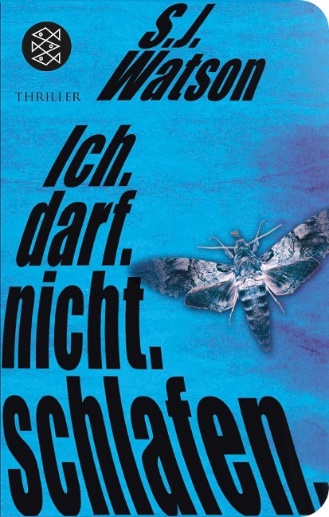 Maloney Abend mit Roger Graf
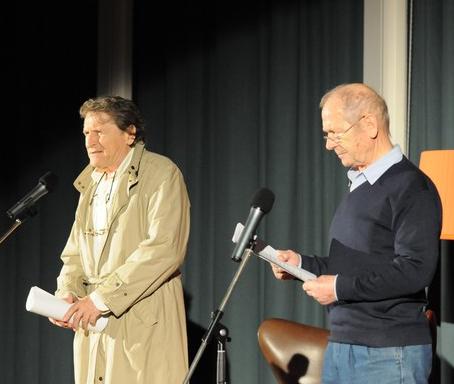 2009
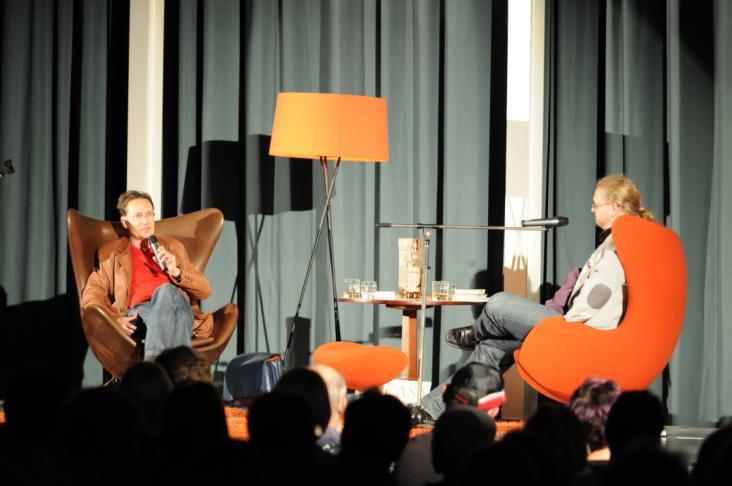 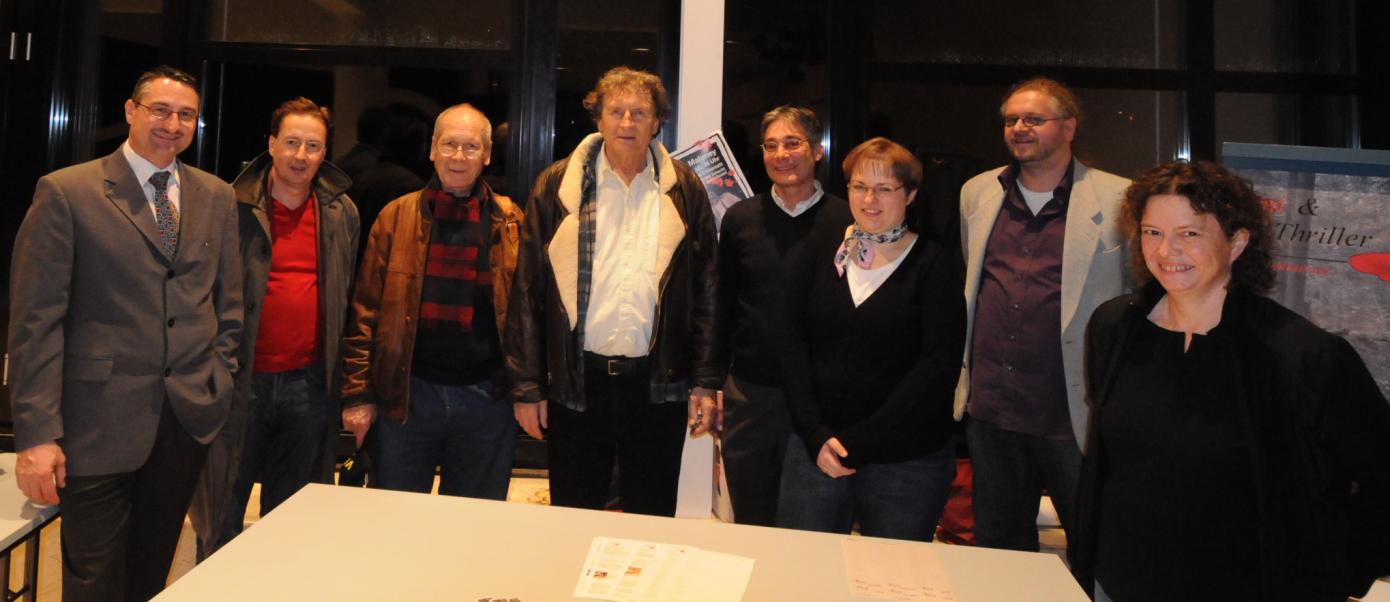 Lesungen
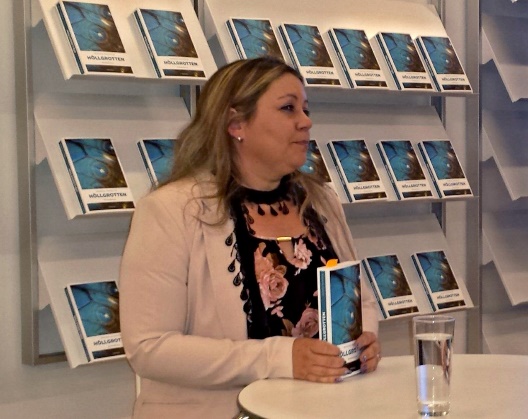 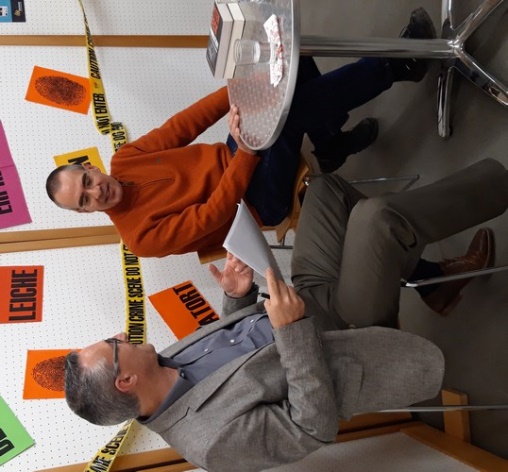 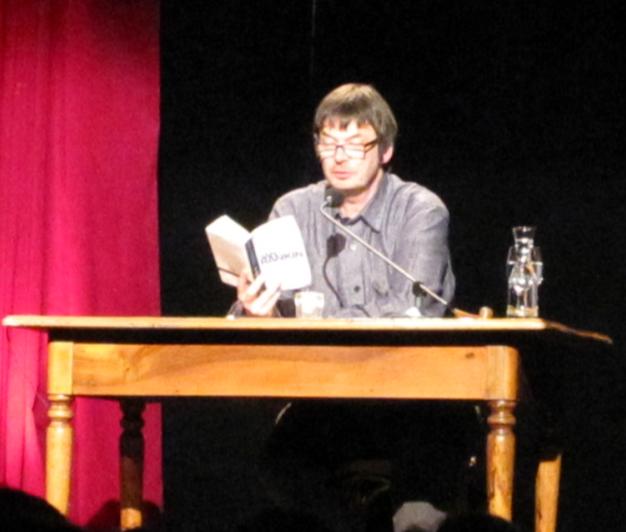 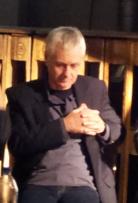 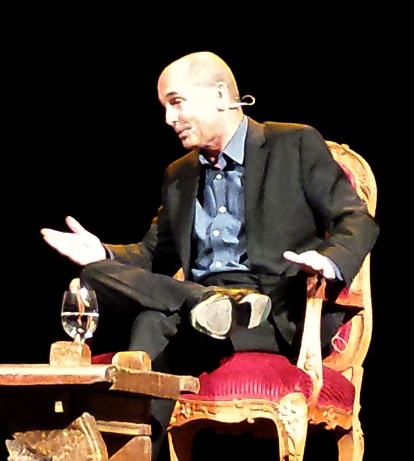 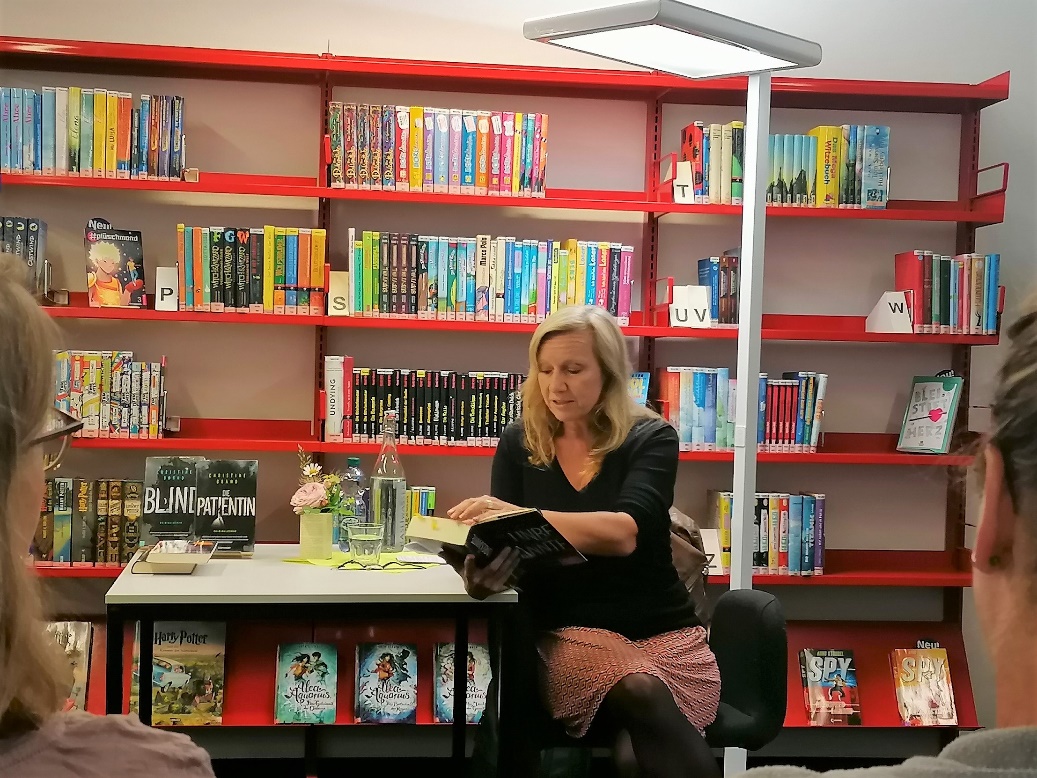 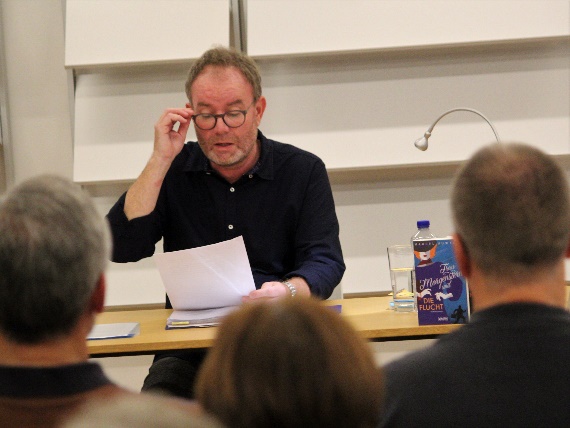 Verlagsbesuch beim Unionsverlag Zürich
2012
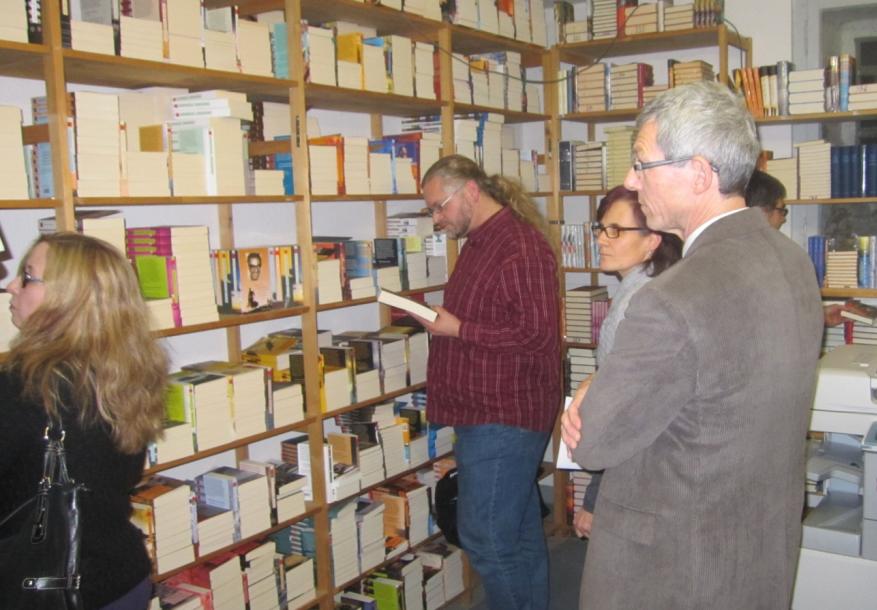 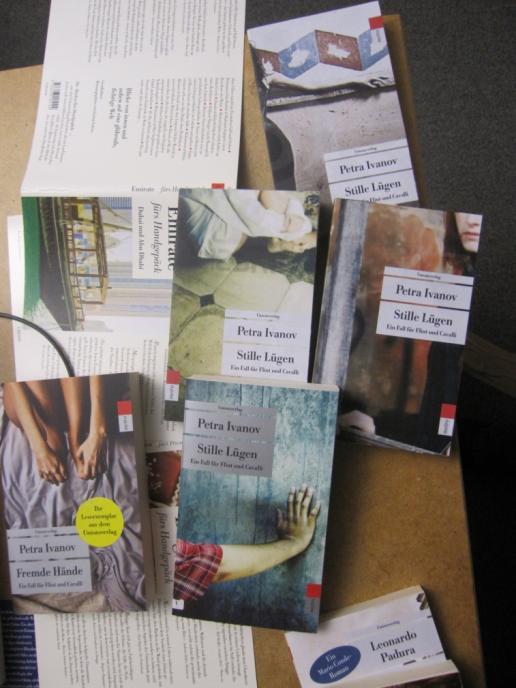 Veranstaltungen
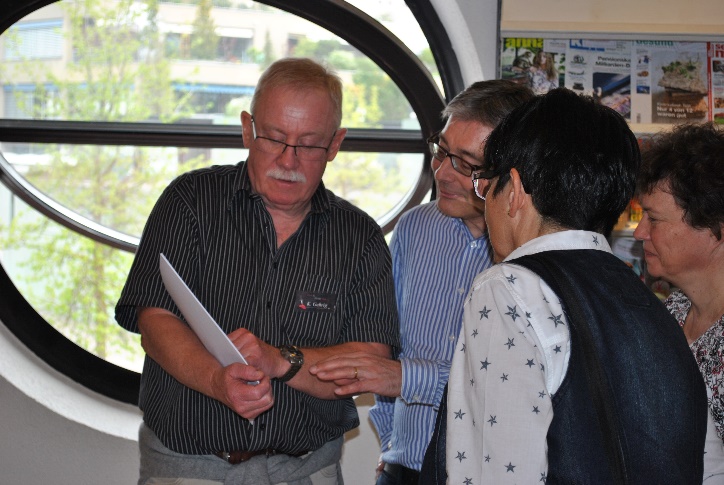 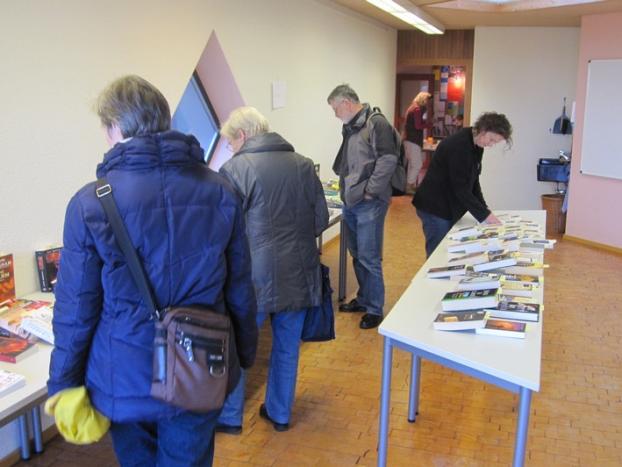 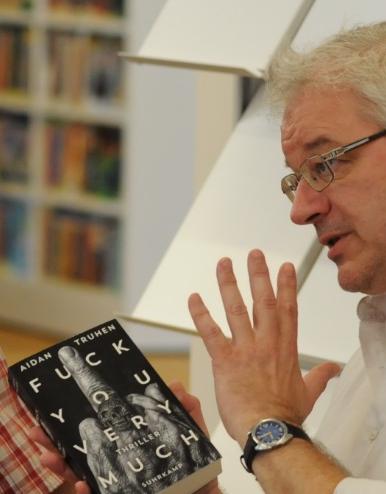 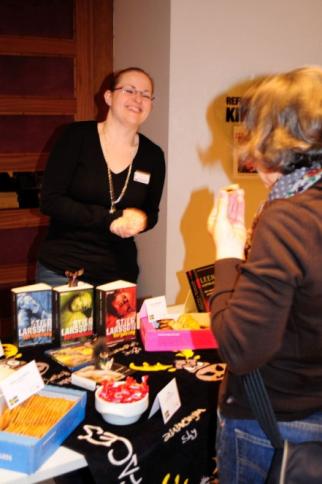 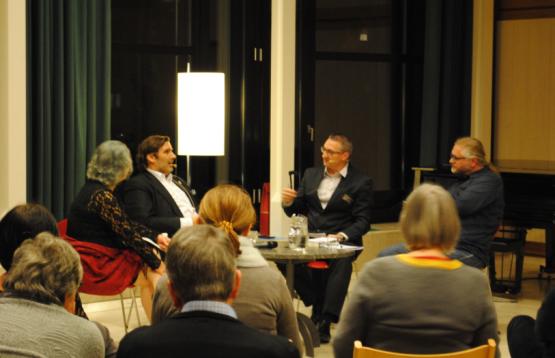 Besuch Zuger Polizei Kriminaltechnik
2013
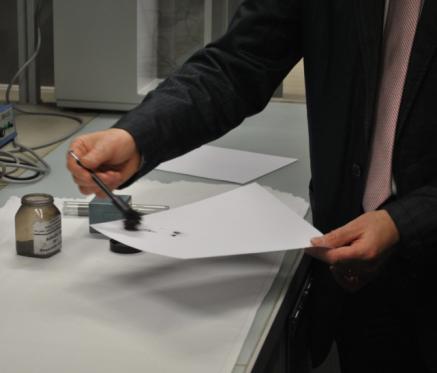 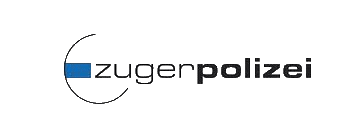 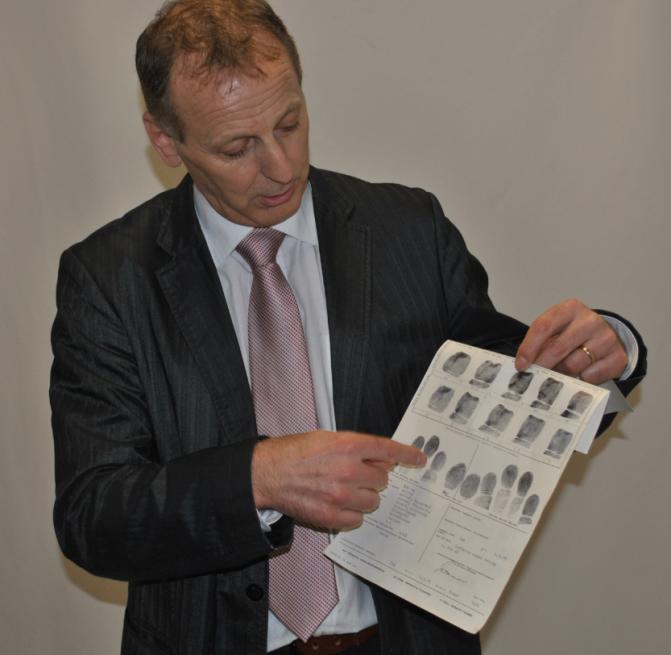 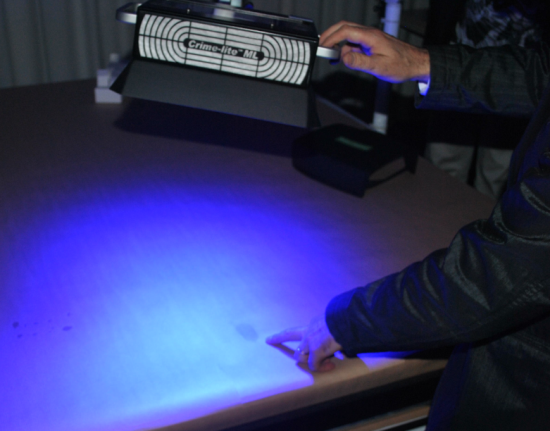 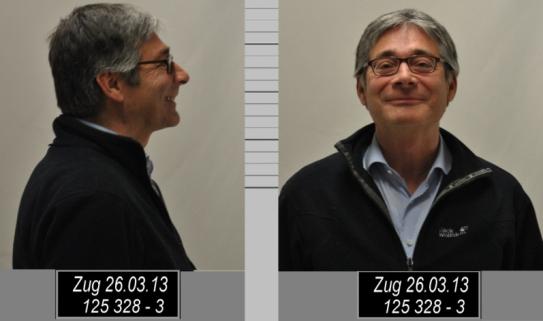 Filmabende
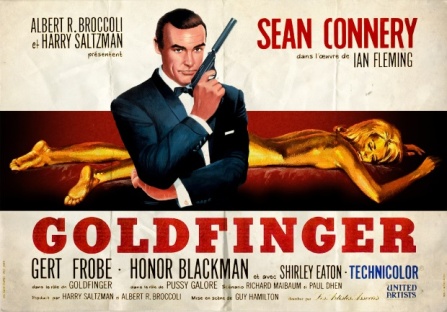 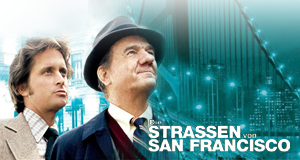 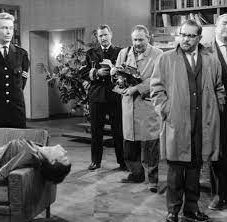 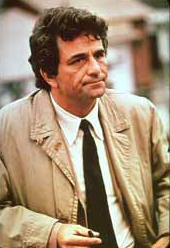 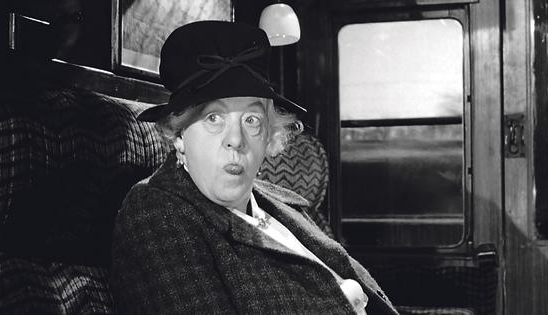 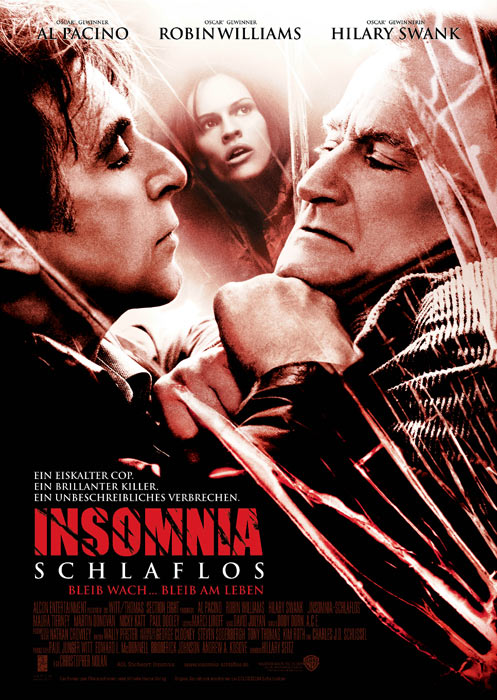 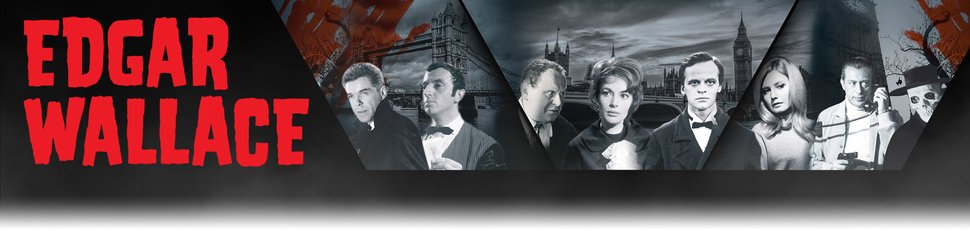 Krimiclub in Zahlen
Über 200er Clubabende
20 gemeinsame Buchlesungen
12 Filmabende
über 60 Themenabende
was kommt noch?